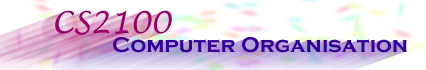 http://www.comp.nus.edu.sg/~cs2100/
Lecture #17
Combinational Circuits
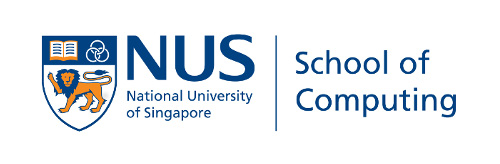 Aaron Tan, NUS
Lecture #17: Combinational Circuits
1 - 2
Questions?
Use this slido link: https://app.sli.do/event/djsjX8as8dJtmwfwpJjM6u

Or scan the QR below.
Aaron Tan, NUS
Lecture #17: Combinational Circuits
3
Lecture #17: Combinational Circuits
Introduction
Analysis Procedure
Design Methods
Gate-Level (SSI) Design
Block-Level Design
Summary of Arithmetic Circuits
Example: 6-Person Voting System
Magnitude Comparator
Circuit Delays
Combinational
Logic
Combinational
Logic
inputs
inputs
: :
: :
: :
: :
outputs
outputs
Memory
Aaron Tan, NUS
Lecture #17: Combinational Circuits
4
1. Introduction
Two classes of logic circuits
Combinational
Sequential
Combinational Circuit
Each output depends entirely on the immediate (present) inputs.
Sequential Circuit
Each output depends on both present inputs and state.
A+B
AB
F1

F2
= (A+B).(A'+B')
= (A'+B')' = AB
A'+B'
Aaron Tan, NUS
Lecture #17: Combinational Circuits
5
2. Analysis Procedure
Given a combinational circuit, how do you analyze its function?
What is this circuit?
Steps:
1. Label the inputs and outputs.
2. Obtain the functions of    	  	  intermediate points and the outputs.
3. Draw the truth table.
Half adder.
4. Deduce the functionality of the circuit 

Aaron Tan, NUS
Lecture #17: Combinational Circuits
6
3. Design Methods
Different combinational circuit design methods:
Gate-level design method (with logic gates)
Block-level design method (with functional blocks)
Design methods make use of logic gates and useful function blocks
These are available as Integrated Circuit (IC) chips.
Types of IC chips (based on packing density): SSI, MSI, LSI, VLSI, ULSI.
Main objectives of circuit design:
Reduce cost (number of gates for small circuits; number of IC packages for complex circuits)
Increase speed
Design simplicity (re-use blocks where possible)
Aaron Tan, NUS
Lecture #17: Combinational Circuits
7
4. Gate-Level (SSI) Design: Half Adder (1/2)
Design procedure:
1.	State problemExample:  Build a Half Adder.
2.	Determine and label the inputs and outputs of circuit.Example: Two inputs and two outputs labelled, as shown below.

X
Y
S
C
Half
Adder
(X + Y)
3.	Draw the truth table.
X
Y
S
C
Aaron Tan, NUS
Lecture #17: Combinational Circuits
8
4. Gate-Level (SSI) Design: Half Adder (2/2)
4.	Obtain simplified Boolean functions.Example: C = XY                S = X'Y + XY' = XY
5. Draw the logic diagram.
Half Adder

X
Y
S
C
Half
Adder
Block diagram of Half Adder
(X + Y)
Aaron Tan, NUS
Lecture #17: Combinational Circuits
9
4. Gate-Level (SSI) Design: Full Adder (1/5)
Half adder adds up only two bits.
To add two binary numbers, we need to add 3 bits (including the carry).
Example:
Need Full Adder (so called as it can be made from two half adders).

X
Y
Z
S
C
Full
Adder
(X + Y + Z)
C
1
YZ
YZ
00     01    11     10
00     01    11     10
X
X
1
1
1
0
   1
0
   1
S
1
1
1
1
Aaron Tan, NUS
Lecture #17: Combinational Circuits
10
4. Gate-Level (SSI) Design: Full Adder (2/5)
Truth table:
Note:
  Z - carry in (to the current position)
  C - carry out (to the next position)
0
0
0
0
Using K-map, simplified SOP form:
	C = XY + XZ + YZS = X'Y'Z + X'YZ' + XY'Z' + XYZ
0
0
0
0

Aaron Tan, NUS
Lecture #17: Combinational Circuits
11
4. Gate-Level (SSI) Design: Full Adder (3/5)
Alternative formulae using algebraic manipulation:
	C	= XY + XZ + YZ	= XY + (X + Y)Z 	= XY + ( (XY) + XY )Z 	= XY + (XY)Z + XYZ 	= XY + (XY)Z

	S	= X'Y'Z + X'YZ' + XY'Z' + XYZ 	= X'(Y'Z + YZ') + X(Y'Z' + YZ) 	= X'(YZ) + X(YZ)' 	= X(YZ)
(XY)
X
Y
S
(XY)
C
Z
Aaron Tan, NUS
Lecture #17: Combinational Circuits
12
4. Gate-Level (SSI) Design: Full Adder (4/5)
Circuit for above formulae:
	C	= XY + (XY)Z
	S	= X(YZ) = (XY)Z (XOR is associative)
Full Adder made from two Half-Adders (+ an OR gate).
Block diagrams
(XY)
X
Y
X
Y
Sum
X
Y
Sum
S
Half
Adder
Half
Adder
(XY)
Carry
Carry
C
Z
Aaron Tan, NUS
Lecture #17: Combinational Circuits
13
4. Gate-Level (SSI) Design: Full Adder (5/5)
Circuit for above formulae:
	C	= XY + (XY)Z
	S	= X(YZ) = (XY)Z (XOR is associative)
Full Adder made from two Half-Adders (+ an OR gate).
Code
converter
Input
code
Output
code
Aaron Tan, NUS
Lecture #17: Combinational Circuits
14
4. Gate-Level (SSI) Design: Code Converters
Code converter – takes an input code, translates to its equivalent output code.
Example: BCD to Excess-3 code converter.
Input: BCD code
Output: Excess-3 code
Aaron Tan, NUS
Lecture #17: Combinational Circuits
15
4. BCD to Excess-3 Code Converter (1/3)
C
C
C
C
CD
CD
CD
CD
AB
AB
AB
AB
00    01    11    10
00    01    11    10
00    01    11    10
00    01    11    10
00
01
11
10
00
01
11
10
00
01
11
10
00
01
11
10
B
B
B
B
X
X
X
X
X
X
X
X
X
X
X
X
X
X
X
X
A
A
A
A
X
X
X
X
X
X
X
X
D
D
D
D
Aaron Tan, NUS
Lecture #17: Combinational Circuits
16
4. BCD to Excess-3 Code Converter (2/3)
Truth table:
K-maps:
X
W
1
1
1
0
0
0
0
0
1
1
1
1
0
0
0
0
1
1
1
0
Z
Y
0
1
1
1
1
0
0
0
0
1
1
1
1
0
0
0
0
1
1
0
W
X
C
C
C
C
CD
CD
CD
CD
1
1
1
AB
AB
AB
AB
00    01    11    10
00    01    11    10
00    01    11    10
00    01    11    10
00
01
11
10
00
01
11
10
00
01
11
10
00
01
11
10
1
1
1
1
X
X
X
X
B
B
B
B
X
X
X
X
X
X
X
X
1
1
1
X
X
A
A
A
A
X
X
X
X
D
D
D
D
Z
1
1
1
1
X
X
X
X
1
X
X
Aaron Tan, NUS
Lecture #17: Combinational Circuits
17
4. BCD to Excess-3 Code Converter (3/3)
W = A + BC + BD

X = B'C + B'D + BC'D'

Y = C.D + C'.D'

Z = D'
Y
1
1
1
1
1

Aaron Tan, NUS
Lecture #17: Combinational Circuits
18
5. Block-Level Design
More complex circuits can also be built using block-level method.
In general, block-level design method (as opposed to gate-level design) relies on algorithms or formulae of the circuit, which are obtained by decomposing the main problem to sub-problems recursively (until small enough to be directly solved by blocks of circuits).
First example shows how to create a 4-bit parallel adder using block-level design.
Using 4-bit parallel adders as building blocks, we can create the following:
1.	BCD-to-Excess-3 Code Converter
2.	16-bit Parallel Adder
X4
X3
X2
X1
Y4
Y3
Y2
Y1
4-bit
Parallel Adder
C5
Black-box view of 4-bit parallel adder
C1
S4
S3
S2
S1
Aaron Tan, NUS
Lecture #17: Combinational Circuits
19
5. 4-bit Parallel Adder (1/4)
Consider a circuit to add two 4-bit numbers together and a carry-in, to produce a 5-bit result.
5-bit result is sufficient because the largest result is:	11112 + 11112 + 12 = 111112
Aaron Tan, NUS
Lecture #17: Combinational Circuits
20
5. 4-bit Parallel Adder (2/4)
SSI design (gate-level design) technique should not be used here.
Truth table for 9 inputs is too big: 29 = 512 rows!
Simplification becomes too complicated!
Aaron Tan, NUS
Lecture #17: Combinational Circuits
21
5. 4-bit Parallel Adder (3/4)
Alternative design possible.
Addition formula for each pair of bits (with carry in),	Ci+1Si = Xi + Yi + Ci has the same function as a full adder:	Ci+1 = Xi Yi + (Xi Yi)Ci   	Si = Xi  Yi  Ci
C =
X = 		1	0	1	0
Y = 		1	1	1	1
X + Y =
1
1
0
0
1
1
0
0
1
Y4  X4
Y3  X3
Y2  X2
Y1  X1
C4
C3
C2
C1
FA
FA
FA
FA
C5
Input
Output
S4
S3
S2
S1
Aaron Tan, NUS
Lecture #17: Combinational Circuits
22
5. 4-bit Parallel Adder (4/4)
Cascading 4 full adders via their carries, we get:
Note that carry is propagated by cascading the carry from one full adder to the next.
Called Parallel Adder because inputs are presented simultaneously (in parallel). Also called Ripple-Carry Adder.
Aaron Tan, NUS
Lecture #17: Combinational Circuits
23
5. BCD to Excess-3 Converter: Revisit (1/2)
Excess-3 code can be converted from BCD code using truth table:
Gate-level design can be used since only 4 inputs.
However, alternative design is possible.
Use problem-specific formula:
  Excess-3 code = BCD Code + 00112
unused
Cout
A BCD to Excess-3 Code Converter
BCD
code
X4
X3
X2
X1
S4
S3
S2
S1
4-bit Parallel Adder
Excess-3
code
0
0
1
1
Y4
Y3
Y2
Y1
Cin
0
Aaron Tan, NUS
Lecture #17: Combinational Circuits
24
5. BCD to Excess-3 Converter: Revisit (2/2)
Block-level circuit:
Note:	In the lab, input 0 (low) is connected to GND, 1 (high) to Vcc.
4
X16..X13
Y16..Y13
X12..X9
Y12..Y9
X8..X5
Y8..Y5
X4..X1
Y4..Y1
4
4
4
4
4
4
4
4
C13
C9
C5
C1
C17
4-bit // adder
4-bit // adder
4-bit // adder
4-bit // adder
A 16-bit parallel adder
4
4
4
=
4
S16..S13
S12..S9
S8..S5
S4..S1
S4..S1
S4S3S2S1
Aaron Tan, NUS
Lecture #17: Combinational Circuits
25
5. 16-bit Parallel Adder
Larger parallel adders can be built from smaller ones.
Example: A 16-bit parallel adder can be constructed from four 4-bit parallel adders:
S
X
S
Input bits
Output bits
Y
C
x'
y'
x
y'
S = (C+x'y')'
S = xy' + x'y
x
y
x'
y
C
x
y
C
x
y
x
y
S = x  y
S = (x+y)(x'+y')
x'
y'
C
x
y
C
Aaron Tan, NUS
Lecture #17: Combinational Circuits
26
6. Summary of Arithmetic Circuits (1/4)
Half adder
S
A
S
Output bits
Input bits
B
Cout
Cin
yz
00   01  11   10
x
0
   1
1
1
1
X'
y'
z
1
1
1
1
1
C = xy + xz + yz
S = x'y'z + x'yz' + xy'z' + xyz
x'
y
z'
S
x
y'
z'
xy
x
y
S = (xy)z
x
y
z
x
y
xy
C = xy + (xy)z
yz
00   01  11   10
x
z
z
x
C
0
   1
y
z
Aaron Tan, NUS
Lecture #17: Combinational Circuits
27
6. Summary of Arithmetic Circuits (2/4)
Full adder
Y4  X4
Y3  X3
Y2  X2
Y1  X1
C4
C3
C2
Binary no. A
S
C5
FA
X
FA
FA
FA
C1
4-bit sum
S
Binary no. B
Y
S4
S3
S2
S1
Cout
Output carry
Input carry
Cin
Aaron Tan, NUS
Lecture #17: Combinational Circuits
28
6. Summary of Arithmetic Circuits (3/4)
4-bit parallel adder
2 ways:
  Serial (one FA)
  Parallel (n FAs for n bits)
X16..X13
Y16..Y13
X12..X9
Y12..Y9
X8..X5
Y8..Y5
X4..X1
Y4..Y1
4
4
4
4
4
4
4
4
C13
C9
C5
C1
C17
4-bit // adder
4-bit // adder
4-bit // adder
4-bit // adder
4
4
4
4
S16..S13
S12..S9
S8..S5
S4..S1
Aaron Tan, NUS
Lecture #17: Combinational Circuits
29
6. Summary of Arithmetic Circuits (4/4)
Cascading 4 full adders (FAs) gives a 4-bit parallel adder.
Classical method: 9 input variables  29 = 512 rows in truth table!
Cascading method can be extended to larger adders.
Example: 16-bit parallel adder.
S
S
A
A
S
S
B
B
Cout
Cout
Cin
Cin
1
0
1
1
1
0
0
1
0
1
Voter 1
Voter 2
S
3-bit Output
Voter 3
Full-adder 1
0
1
0
1
1
1
1
0
1
1
Cout
Voter 4
1
2
3
4
1
2
3
4
Parallel adder
Cin
A
B
Voter 5
1
2
3
4
Voter 6
S
Full-adder 2
Aaron Tan, NUS
Lecture #17: Combinational Circuits
30
7. Example: 6-Person Voting System
Application: 6-person voting system.
Use FAs and a 4-bit parallel adder.
Each FA can sum up to 3 votes.
1
1
0
1
0
1

Aaron Tan, NUS
Lecture #17: Combinational Circuits
31
8. Magnitude Comparator (1/4)
Magnitude comparator: compares 2 unsigned values A and B, to check if A>B, A=B, or A<B.
To design an n-bit magnitude comparator using classical method, it would require 22n rows in truth table!
We shall exploit regularity in our design.
Question: How do we compare two 4-bit unsigned values A (a3a2a1a0) and B (b3b2b1b0)?
	If (a3 > b3) then A > B
	If (a3 < b3) then A < B
	If (a3 = b3) then if (a2 > b2) …
A3
x3
A3'B3
A3B3'
B3
A2
x2
B2
(A < B)
A1
x1
B1
A0
x0
(A > B)
B0
(A = B)
Aaron Tan, NUS
Lecture #17: Combinational Circuits
32
8. Magnitude Comparator (2/4)
Let A = A3A2A1A0 ,  B = B3B2B1B0; 	xi = AiBi + Ai'Bi'
A3'B3 + x3A2'B2
+ x3x2.A1'B1
+ x3x2x1A0'B0
A3B3' + x3A2B2'
+ x3x2A1B1'
+ x3x2x1A0B0'
x3x2x1x0

4-bit Comp
4-bit Comp
0
1
1
0
0
1
1
0
A3
A2
A1
A0
A3
A2
A1
A0
1
0
1
0
0
0
1
1
B3
B2
B1
B0
B3
B2
B1
B0
(A < B)
(A < B)
(A > B)
(A > B)
(A = B)
(A = B)
Aaron Tan, NUS
Lecture #17: Combinational Circuits
33
8. Magnitude Comparator (3/4)
Block diagram of a 4-bit magnitude comparator
1
0
0
0
1
0
A
B
C
D
A3
A2
A1
A0
A3
A2
A1
A0
4-bit Comp
4-bit Comp
0
0
1
0
B3
B2
B1
B0
B3
B2
B1
B0
(A < B)
(A < B)
(A > B)
(A > B)
(A = B)
(A = B)
A3
A2
A1
A0
A3
A2
A1
A0
4-bit Comp
4-bit Comp
F
1
1
0
1
B3
B2
B1
B0
B3
B2
B1
B0
(A < B)
(A < B)
(A > B)
(A > B)
(A = B)
(A = B)
Aaron Tan, NUS
Lecture #17: Combinational Circuits
34
8. Magnitude Comparator (4/4)
A function F accepts a 4-bit binary value ABCD, and returns 1 if 3  ABCD  12, or 0 otherwise. How would you implement F using magnitude comparators and a suitable logic gate?

t1
t2
Logic
Gate
max (t1, t2, ..., tn ) + t
:
:
tn
Aaron Tan, NUS
Lecture #17: Combinational Circuits
35
9. Circuit Delays (1/5)
Given a logic gate with delay t. If inputs are stable at times t1, t2, …, tn, then the earliest time in which the output will be stable is:		max( t1, t2, …, tn ) + t
To calculate the delays of all outputs of a combinational circuit, repeat above rule for all gates.
0
max(0,0)+t = t
X
Y
0
S
t
C
0
Z
Aaron Tan, NUS
Lecture #17: Combinational Circuits
36
9. Circuit Delays (2/5)
As a simple example, consider the full adder circuit where all inputs are available at time 0. Assume each gate has delay t.
max(t,0)+t = 2t
2t
max(t,2t)+t = 3t
Outputs S and C experience delays of 2t and 3t respectively.
Y4  X4
Y3  X3
Y2  X2
Y1  X1
C4
C3
C2
0
0
0
0
0
0
0
0
0
C1
FA
FA
FA
FA
C5
S4
S3
S2
S1
Aaron Tan, NUS
Lecture #17: Combinational Circuits
37
9. Circuit Delays (3/5)
More complex example: 4-bit parallel adder.
where Xi, Yi are stable at 0t, while Ci is assumed to be stable at mt.
0
Xi
Yi
Ci
Si
Ci+1
Full
Adder
0
mt
0
max(0,0)+t = t
Xi
Yi
max(t,mt)+t
0
Si
max(t,mt)+t
t
max(t,mt)+2t
Ci+1
mt
Ci
Aaron Tan, NUS
Lecture #17: Combinational Circuits
38
9. Circuit Delays (4/5)
Analyse the delay for the repeated block.
Performing the delay calculation:
0
Xi
Yi
Ci
Si
Ci+1
Full
Adder
0
mt
Aaron Tan, NUS
Lecture #17: Combinational Circuits
39
max(t,mt)+t
9. Circuit Delays (5/5)
Calculating:
	When i=1, m=0; S1 = 2t and C2 = 3t 
	When i=2, m=3; S2 = 4t and C3 = 5t 
	When i=3, m=5; S3 = 6t and C4 = 7t 
	When i=4, m=7; S4 = 8t and C5 = 9t 
In general, an n-bit ripple-carry parallel adder will experience the following delay times:
	Sn = ( (n – 1)2 + 2 ) t 
	Cn+1 = ( (n – 1)2 + 3 ) t 
Propagation delay of ripple-carry parallel adders is proportional to the number of bits it handles.
Maximum delay: ( (n – 1)2 + 3 ) t
max(t,mt)+2t
Aaron Tan, NUS
Lecture #17: Combinational Circuits
40
Quick Review Questions
DLD pages 128 – 129 Questions 6-1 to 6-4.
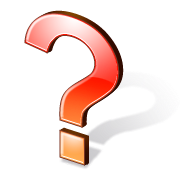 Aaron Tan, NUS
Lecture #17: Combinational Circuits
41
End of File